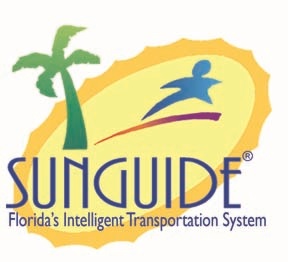 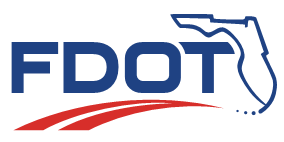 SunGuide Software Users Group Meeting
February 9, 2023
1
WELCOME

ATTENDEE ROLL CALL
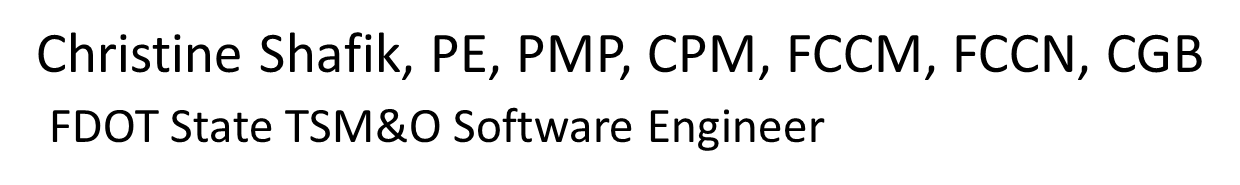 SunGuide Software Users Group
2/9/2023
2
SG-6164 - Merging Arterial and Freeway SunGuide
Tucker Brown
SunGuide Software Users Group
3
2/9/2023
Enhancement
D4 has expressed an interest in merging the D4 and Broward County installs.
Allow the map to be filtered based on roadway type and county, so only devices within the relevant filters are displayed.
This may be addressed through the icon grouping in 8.1.
Possibly allow for profiles to be saved at the user level so operators can move between jurisdictions easily and only see relevant devices.
Allow for Event creation -> Location selection to include Roadway Type.
2/9/2023
4
SunGuide Software Users Group
Enhancement
Allow for the Event List to be filtered by Organization.
Allow for the following reports to be filtered by Organization:
Weekly Performance Measure Report
Annual Performance Measure Report
Monthly Performance Measure Report
Quarterly Performance Measure Report
Quarterly Incident Duration Full Detail
Quarterly Incident Duration Flagged Events
2/9/2023
5
SunGuide Software Users Group
QUESTIONS?

COMMENTS?

SUPPORT?
SunGuide Software Users Group
2/9/2023
6
SG-6130 - Track Additions to Approved Words List
Tucker Brown
SunGuide Software Users Group
7
2/9/2023
Enhancement
Add the timestamp and user to a table to track who adds words to the Approved Words List
Does it need a ceased use with user tracking?
2/9/2023
8
SunGuide Software Users Group
QUESTIONS?

COMMENTS?

SUPPORT?
SunGuide Software Users Group
2/9/2023
9
SG-6037 - EM link to TVT to force update after major changes to event
Tucker Brown
SunGuide Software Users Group
10
2/9/2023
Enhancement
Once an event is created, force Travel Times to update Travel Times links in proximity of the event.
Can use the radius around an event to select link, and use those to update all travel times that use those links?
Could force all links along the same roadway as the event to recalculate?
Other ideas?
Recalculation and sending updates would not interrupt standard Travel Time operations.
2/9/2023
11
SunGuide Software Users Group
QUESTIONS?

COMMENTS?

SUPPORT?
SunGuide Software Users Group
2/9/2023
12
SG-5984 - Beacon activation history and Allow beacon activation based on traffic conditions
Tucker Brown
SunGuide Software Users Group
13
2/9/2023
Enhancement
Beacon history
Prior to 8.2, activations were only logged if the request came from SunGuide.
After 8.2, all activations are logged, regardless of the source.
Activate beacons based on traffic data
Like a Queue Warning System Kansas developed, this would activate beacons on speed/volume links:
Can include multiple links
Configurable thresholds
Configurable averaging time for speed data
2/9/2023
14
SunGuide Software Users Group
QUESTIONS?

COMMENTS?

SUPPORT?
SunGuide Software Users Group
2/9/2023
15
ANNOUNCEMENTS?

QUESTIONS?

COMMENTS?

ADJOURN.
SunGuide Software Users Group
2/9/2023
16